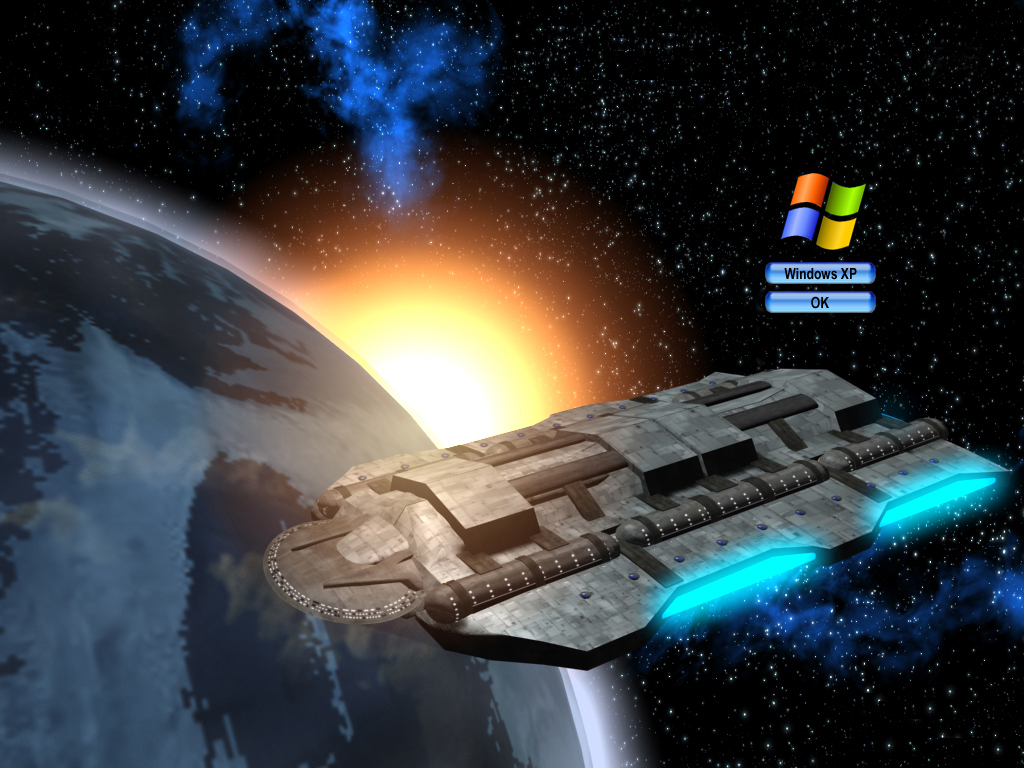 Меж звёзд и галактик
викторина
Визитная карточка
Представление команд
Приветствие 
Команда 1				Команда 2
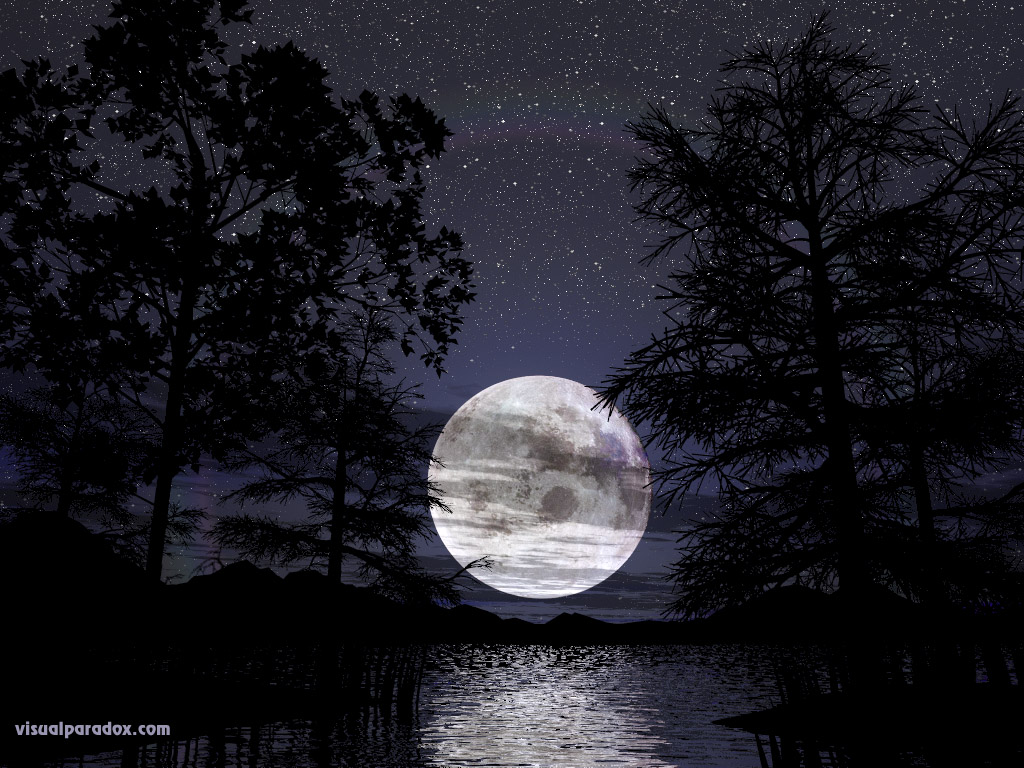 Ближайшая соседка Земли
Что мы знаем о нашем естественном спутнике?
Вопрос 1
Какой космический аппарат впервые достиг поверхности Луны? 
(«Луна- 2»; 12 сентября 1959 г.)
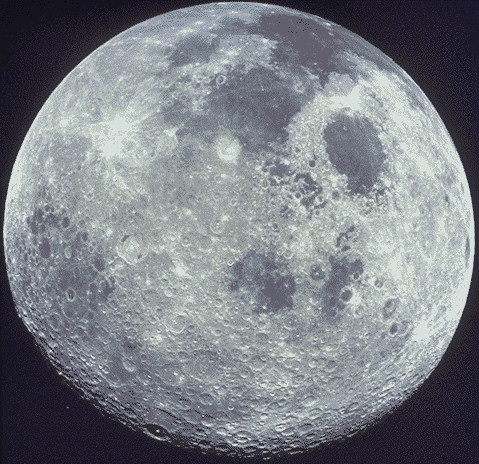 Вопрос 2
Какой космический аппарат впервые сфотографировал обратную сторону Луны, которая не видна с Земли? 
(«Луна-3»; 7 октября 1959 г.)
Вопрос 3
В честь кого называют кратеры на поверхности Луны? 
(В честь великих ученых и философов.)
Вопрос 4
Как назывался космический корабль, который позволил людям  высадиться  на Луне?
(«Аполлон»; США; 1969г.)
Вопрос 5
Как звали первого человека, который ступил на Луну и произнес историческую фразу: «Этот маленький шаг одного человека означает гигантский прыжок всего человечества»? 
(Американский астронавт Н. Армстронг.)
Вопрос 6
Какой космический аппарат впервые проехал по лунному бездорожью? 
(Советский аппарат «Луноход-1»; 1970 г.)
Вопрос 7
Как называются обширные темные области на поверхности Луны, состоящие из застывших потоков лавы? 
(Моря.)
Вопрос 8
Что происходит, когда Луна, Солнце и Земля располагаются точно на одной линии? 
(Лунное или солнечное затмение.)
Вопрос 9
Какое явление в океанах вызывается  движением  Луны вокруг Земли? 
(Морские приливы.)
Вопрос 10
Почему с Земли видна только одна сторона Луны? 
(Потому, что период обращения Луны вокруг своей оси точно совпадает с периодом ее обращения вокруг Земли. Ученые называют подобное явление гравитационным резонансом.)
«УТРЕННЯЯ ЗВЕЗДА»
«УТРЕННЯЯ ЗВЕЗДА»
Венера - это одно из красивейших светил на ночном небе, по яркости она уступает лишь Солнцу и Луне. 
В безлунные ночи Венера отбрасывает тени на поверхности Земли. Люди обратили на нее внимание в глубокой древности. 
Столь ярким свечением Венера обязана своей атмосфере, которая очень хорошо отражает солнечные лучи. Но эта же атмосфера долгое время скрывала от ученых поверхность Венеры. 
Фантасты гадали, что находится под плотными, непроницаемыми облаками: болота, тропические леса, динозавры? 
Лишь с развитием космонавтики появилась возможность детально исследовать Венеру.
Вопрос 1
Какова температура на поверхности Венеры? 
(Более 400 °С.)
Вопрос 2
Из чего состоят плотные облака в атмосфере Венеры? 
(Из капелек серной кислоты.)
Вопрос 3
Какой космический аппарат первым сел на поверхность Венеры?   
(Советская   станция«Венера-7»;1970 г.)
Вопрос 4
Кто открыл атмосферу на Венере? 
(М. В. Ломоносов; 1761 г.)
Вопрос 5
Какова освещенность на поверхности Венеры? 
(Напоминает пасмурный день на Земле.)
Вопрос 6
Какой прибор позволил заглянуть под плотные облака Венеры? 
(Радиолокатор.)
Вопрос 7
Какие   автоматические станции составили карту поверхности Венеры? 
(«Пионер-Венера-1», «Венера-15», «Венера-16», «Магеллан».)
Вопрос 8
Можно ли на Венере ориентироваться по звездам и магнитному компасу? 
(Нет. Плотные облака в атмосфере Венеры не пропускают свет звезд. Магнитного поля планета не имеет.)
«МАРС: ДРАМЫ И ПОБЕДЫ»
Теперь мы познакомимся с планетой Марс, которую часто называют Красной планетой. Своим красным блеском эта планета Солнечной системы еще в древности привлекала к себе внимание людей. 
Греки ассоциировали Марс с богом войны, алхимики считали, что эта планета соответствует металлу, из которого делают оружие, — железу. 
Действительно, современные ученые считают, что красный цвет поверхности Марса придают соединения железа. 
Предполагают, что на этой планете могут быть обнаружены следы жизни. Но, конечно, это будет не высокоразвитая цивилизация, которую создали писатели-фантасты в своих произведениях.
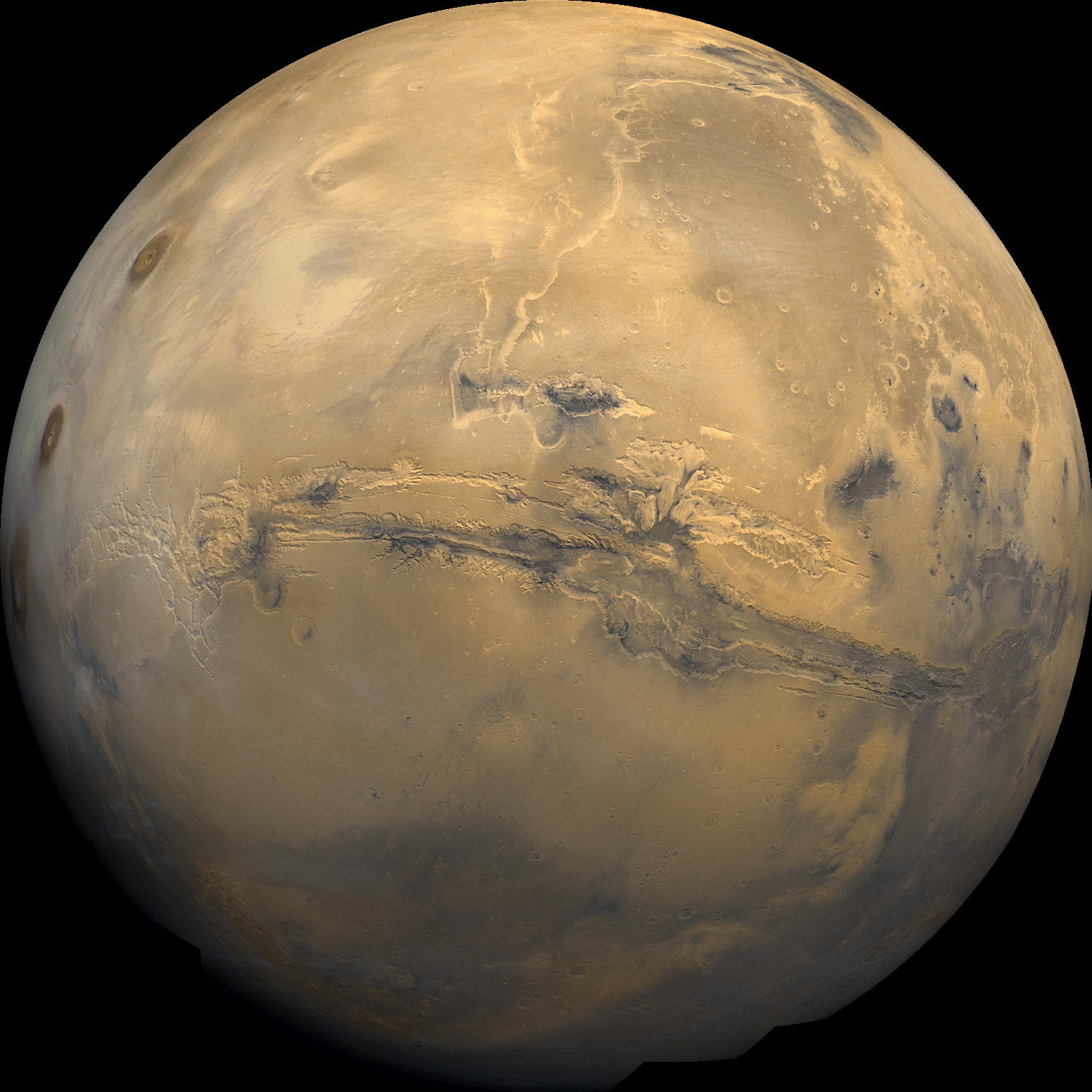 Конкурс  болельщиков
Проводится конкурс для болельщиков. Каждый правильный ответ болельщика приносит команде 1 балл
Вопрос 1
Почему Марс называют Бермудским треугольником Солнечной системы? 
(Многие космические аппараты, которые направлялись к этой планете, пропали при загадочных обстоятельствах.)
Вопрос 2
Как называется высочайшая гора в Солнечной системе, расположенная на Марсе? 
(Вулкан Олимп.)
Вопрос 3
Как переводятся на русский язык названия спутников Марса —Фобоса и Деймоса?
(Страх и Ужас— вечные спутники войны.)
Вопрос 4
Как называется крупнейшая система каньонов на поверхности Марса? 
(Долина Маринер — в честь первого космического аппарата «Маринер-4» США), сфотографировавшего Марс с близкого расстояния в 1964 г.)
Вопрос 5
В честь каких древних жителей севера Европы были названы космические аппараты, которые впервые провели на поверхности Марса исследования на наличие в почве микроорганизмов? 
(В честь викингов. Аппараты «Викинг-1» и «Викинг-2»; 1976 г.)
Вопрос 6
В каком произведении английского писателя-фантаста Г. Уэллса марсиане пытаются захватить Землю с помощью гигантских шагающих боевых машин? 
(«Война миров».)
Вопрос 7
Кто написал роман «Аэлита», в котором главные герои отправляются на Марс в построенной ими ракете и пытаются совершить там социалистическую революцию? 
(А. Н.Толстой.)
Вопрос 8
Можно ли на поверхности Марса зажечь спичку? 
(Нельзя, атмосфера Марса почти полностью состоит из углекислого газа.)
Вопрос 9
Какая деталь на поверхности Марса бросается в глаза первой, если на него посмотреть в телескоп? 
(Белые полярные шапки.)
Вопрос 10
Будут ли будущим жителям Марса угрожать извержения вулканов и разрушительные землетрясения? 
(Нет, так как сейсмическая активность планеты не велика.)
«СРЕДИ ЗВЕЗД И МИРОВ»
«Освоение космоса и космическая фантастика».
«СРЕДИ ЗВЕЗД И МИРОВ»
«Освоение космоса и космическая фантастика».
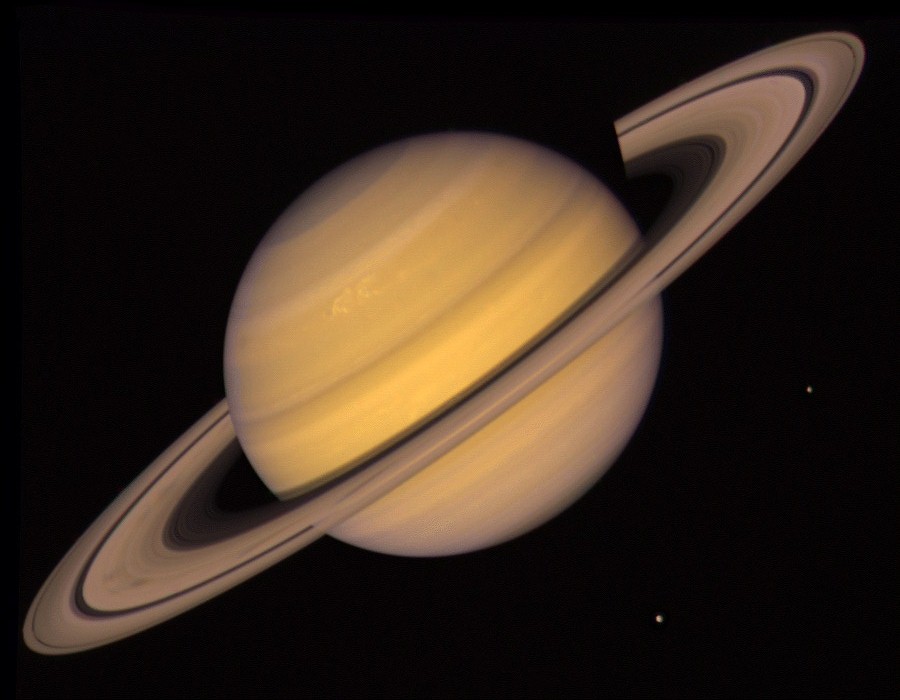 «ДО САМОЙ ДАЛЕКОЙПЛАНЕТЫ НЕ ТАК УЖ,ДРУЗЬЯ, ДАЛЕКО...»
Кроссворд
По горизонтали:
1.Основоположник космонавтики.
5. Название класса объектов.
6. Их называют «Семь сестер». 
8.	Первый космонавт.
10. Ближайшая к нам звезда
По вертикали:
2. Космическая станция.
3. Единственное небесное тело, на котором побывали люди.
4. Конструктор космических ракет.
5. Основной инструмент астронома.
7.Имя первого живого существа, побывавшего в космосе.
9.Космический корабль многоразового использования
Кроссворд
По вертикали:
2. Космическая станция.
3. Единственное небесное тело, на котором побывали люди.
4. Конструктор космических ракет.
5. Основной инструмент астронома.
7.Имя первого живого существа, побывавшего в космосе.
9.Космический корабль многоразового использования
По горизонтали:
1.Основоположник космонавтики.
5. Название класса объектов.
6. Их называют «Семь сестер». 
8.	Первый космонавт.
10. Ближайшая к нам звезда
Ответы
По горизонтали: 1. Циолковский. 
5. Туманность. 6. Плеяды. 8. Гагарин. 
10. Солнце.

По вертикали: 2. Мир. 3. Луна. 4. Королев. 5. Телескоп. 7. Лайка. 9. Шаттл.
«РАССТАВЬ ПЛАНЕТЫ ПО МЕСТАМ»
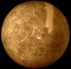 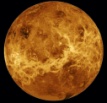 Венера
Сатурн
Юпитер
Земля
Меркурий
Марс
Нептун
Уран
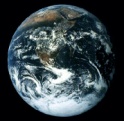 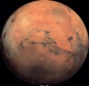 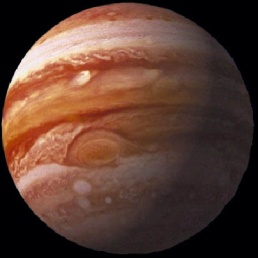 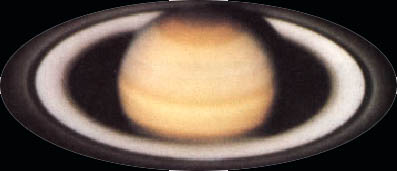 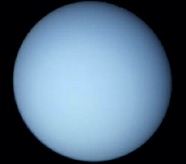 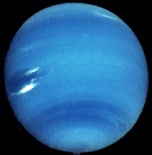